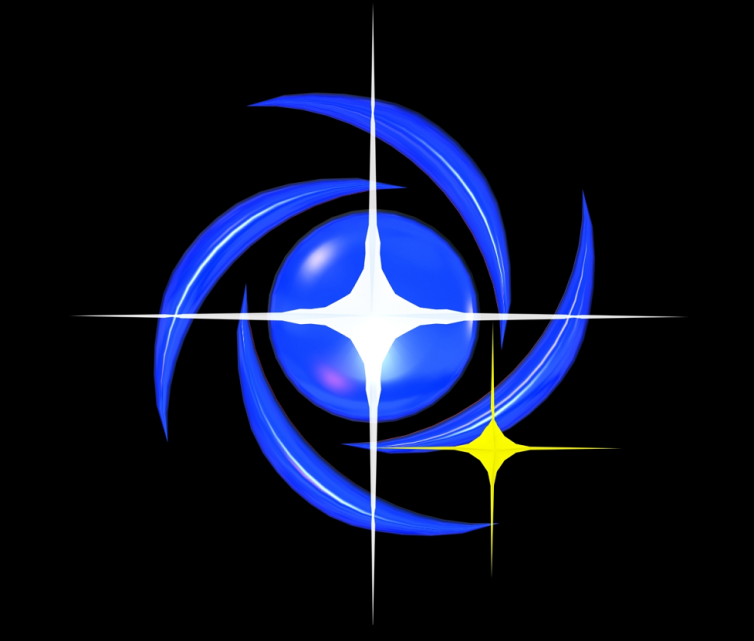 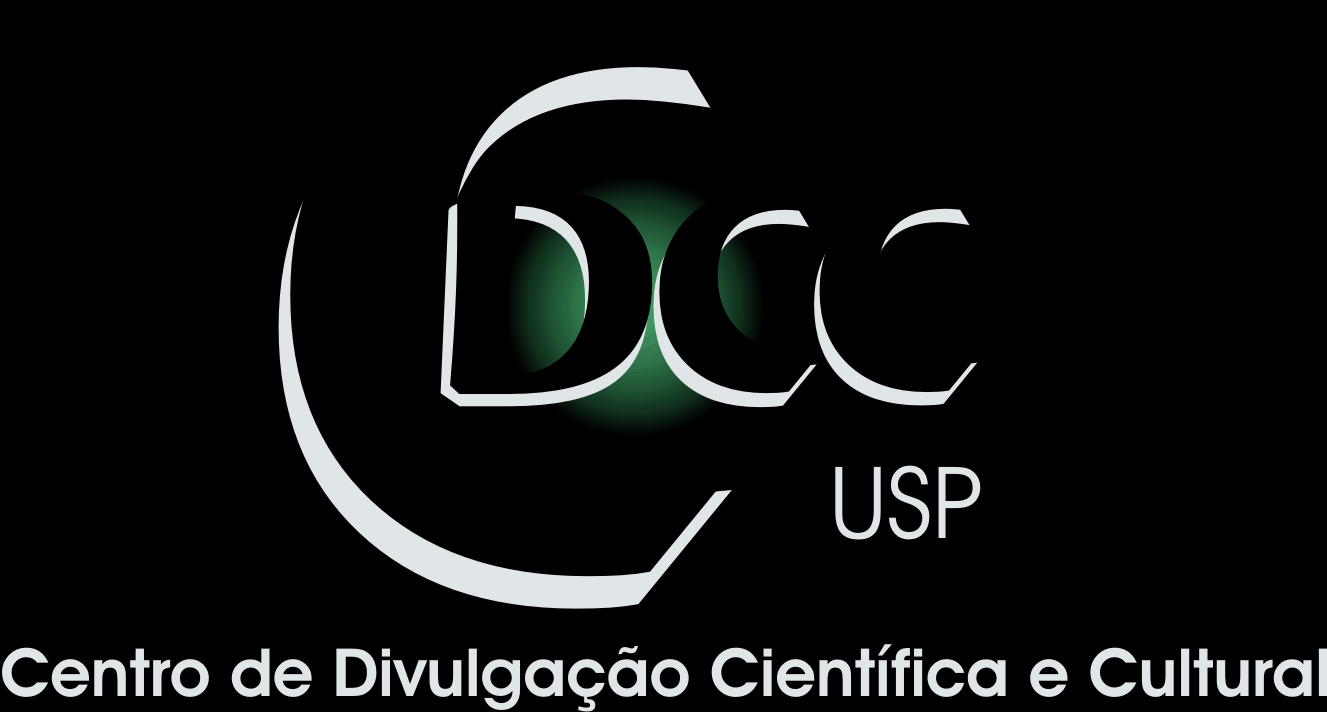 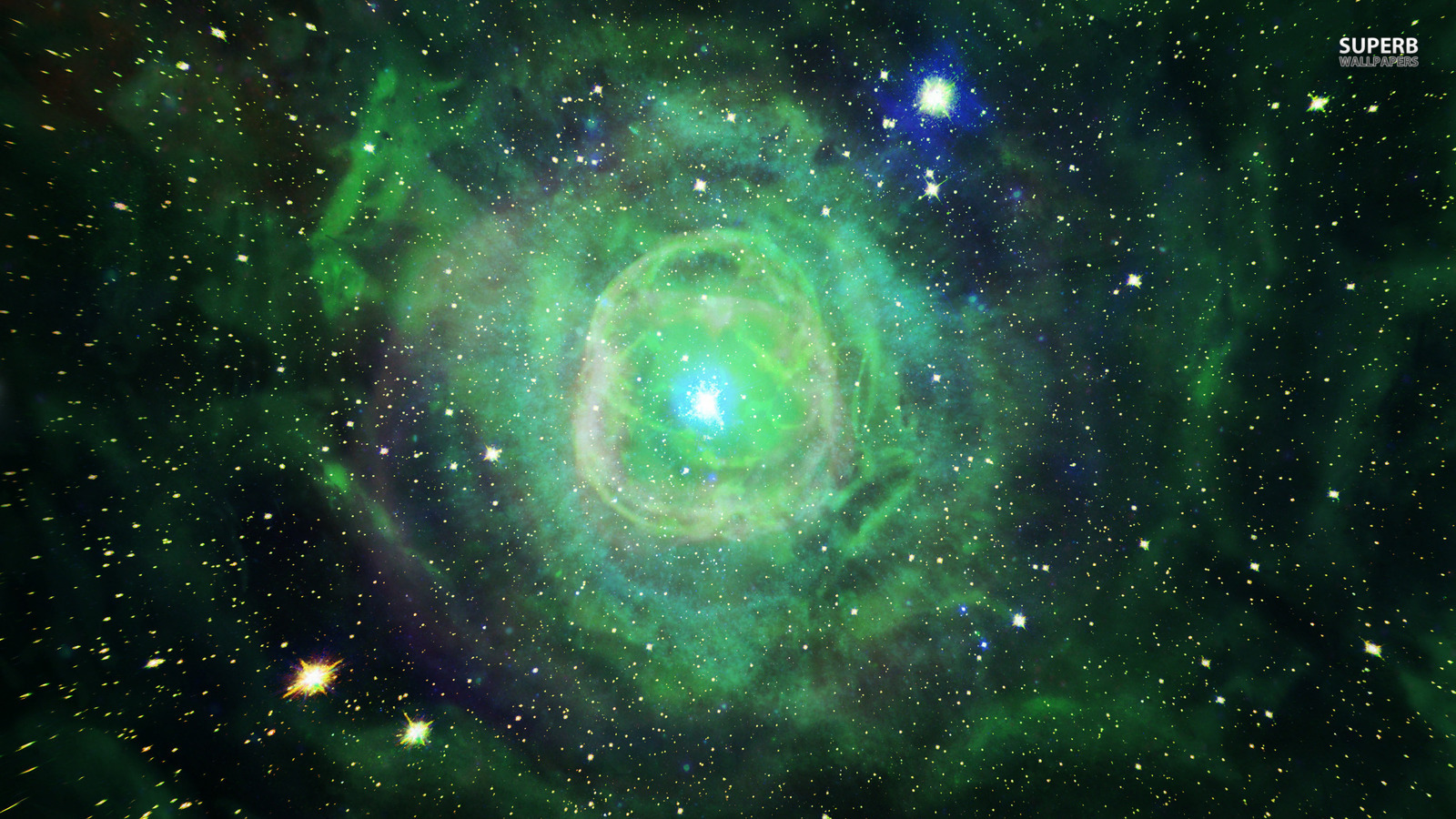 Minicurso de
Introdução à Astronomia
Centro de Divulgação da Astronomia
Observatório Dietrich Schiel
Telescópios
André Luiz da Silva
Observatório  Dietrich Schiel
/CDCC/USP
Imagem de fundo: céu de São Carlos na data de fundação do observatório Dietrich Schiel (10/04/86, 20:00 TL) crédito: Stellarium
Por que precisamos de telescópios?
o olho
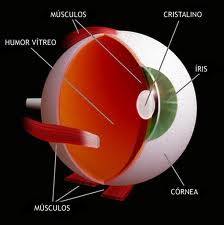 Crédito da imagem: http://en.wikipedia.org
Pupila e iris
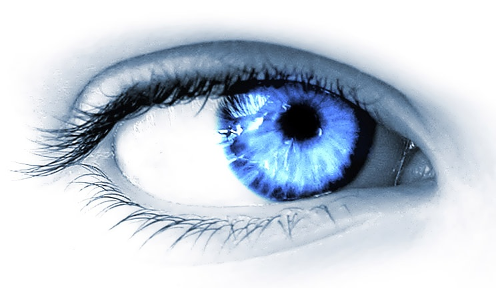 Crédito da imagem: http://www.imagensdeposito.com
a pupila tem um diâmetro de cerca de 7mm

 este diâmetro define a área coletora de luz do olho humano

 com os telescópios, podemos aumentar esta área e o limite é dado pela tecnologia
Tipos de telescópios
Os telescópios podem ser:
refratores

 refletores

 catadióptricos
Refratores (também conhecidos como lunetas)
Como funciona um refrator
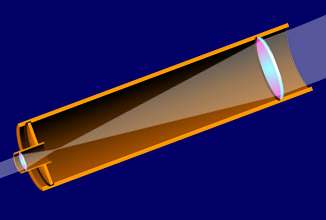 Crédito da imagem: http://www.geocities.ws/saladefisica7
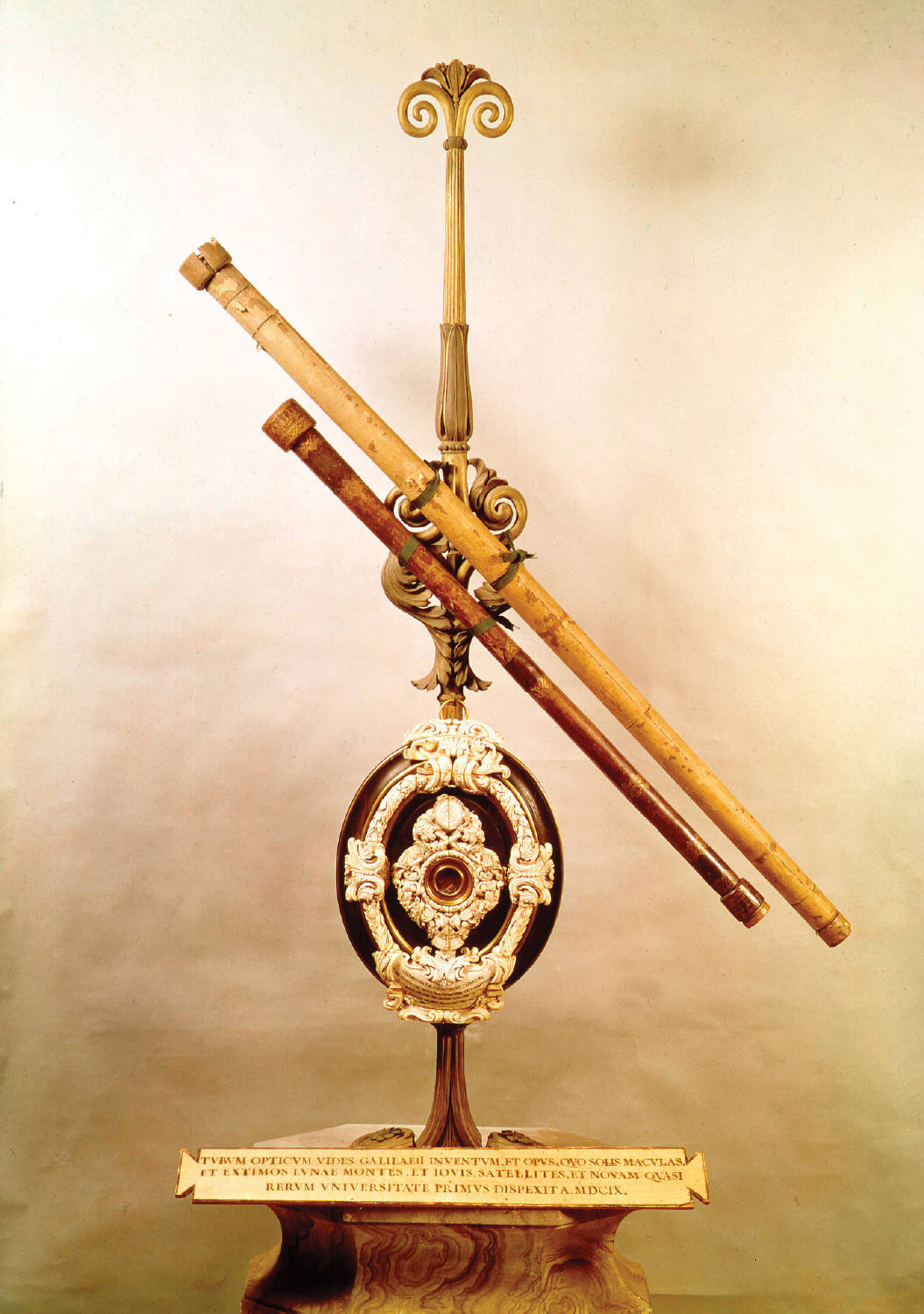 Telescópio de Galileu
Crédito da imagem: http://www.britannica.com
galileoscópio
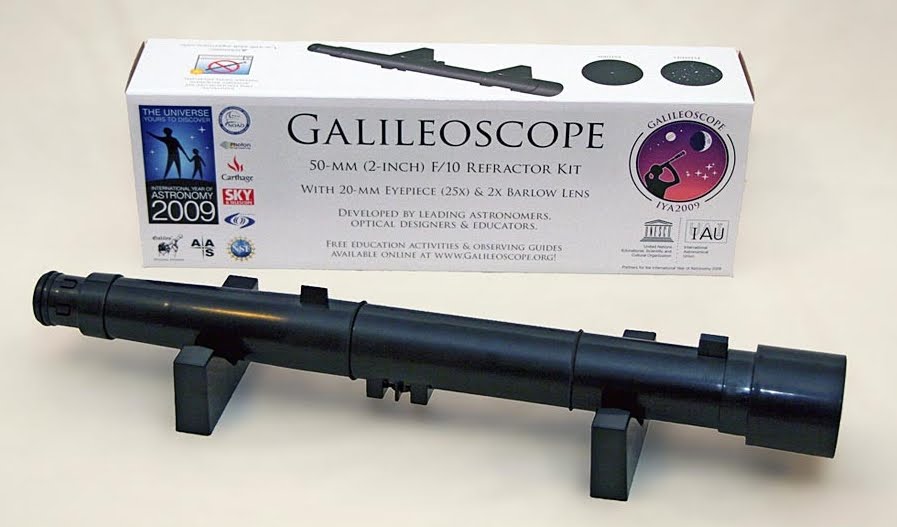 Crédito da imagem: http://luna-astronomia.blogspot.com
Desvantagens dos refratores
aberração cromática

 para grandes diâmetros a construção é difícil
Aberração cromática
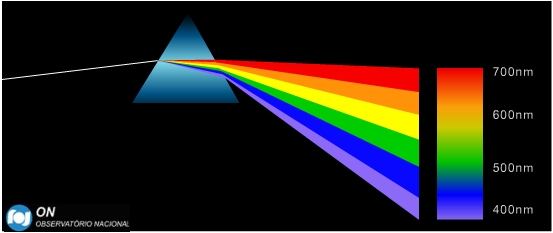 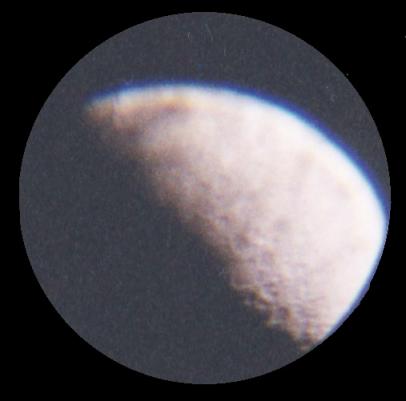 Créditos das imagens:  imagem superior: http://www.on.br; imagem inferior: http://educacaoespacial.wordpress.com
Refletores
Como funciona um refletor
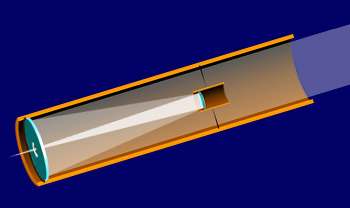 Crédito da imagem: http://www.geocities.ws/saladefisica7
Newtoniano
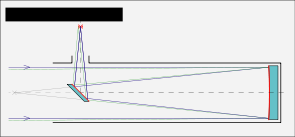 Crédito da imagem: http://en.wikipedia.org
O telescópio de Newton
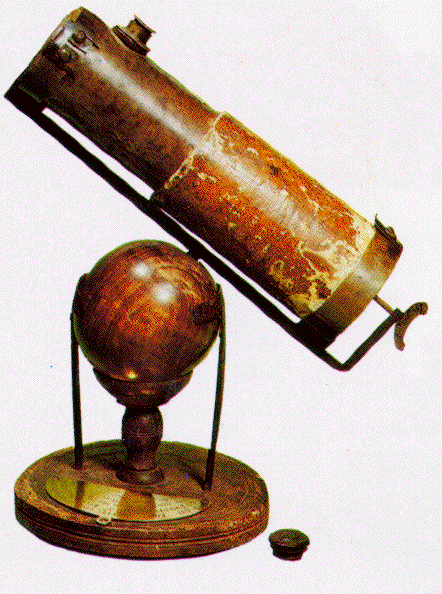 Crédito da imagem: http://astro.if.ufrgs.br
Newtoniano moderno
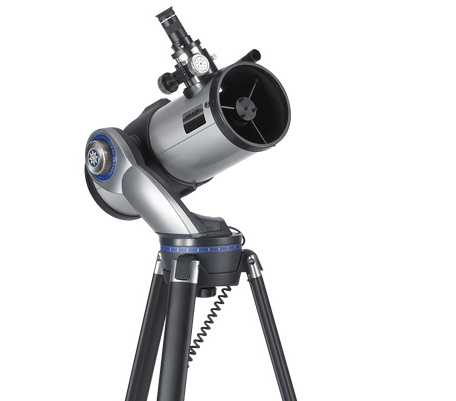 Crédito da imagem: http://www.meade.com
Cassegrain
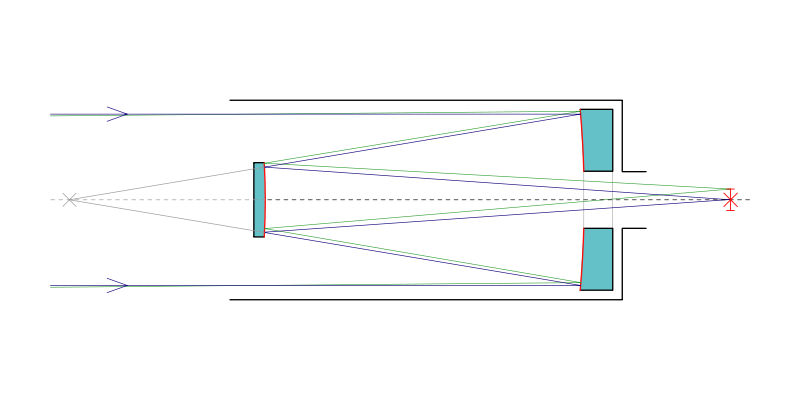 Crédito da imagem: http://en.wikipedia.org
Catadióptricos
Schmidt
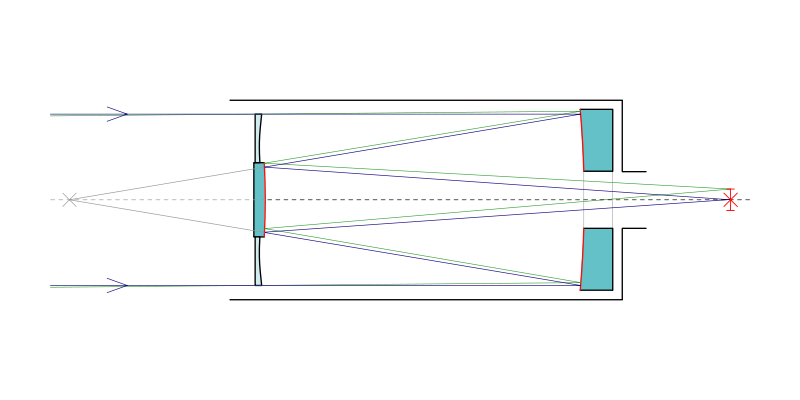 Crédito da imagem: http://en.wikipedia.org
Maksutov
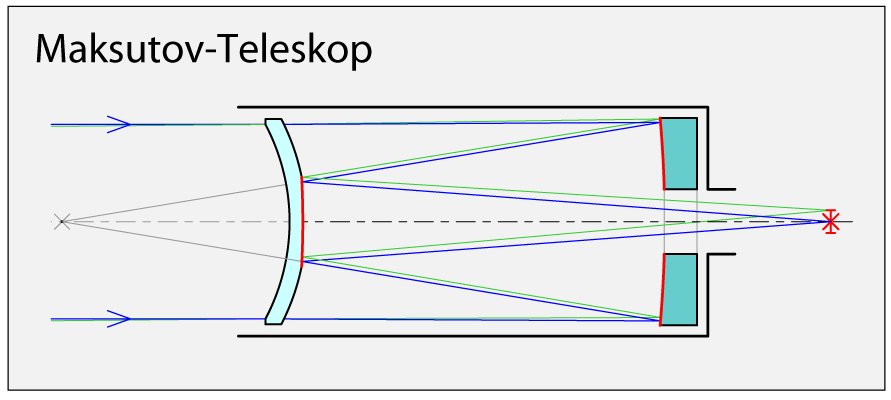 Crédito da imagem: http://en.wikipedia.org
Os maiores telescópios da atualidade
O maior refrator, ainda em operação
Refrator de Yerkes
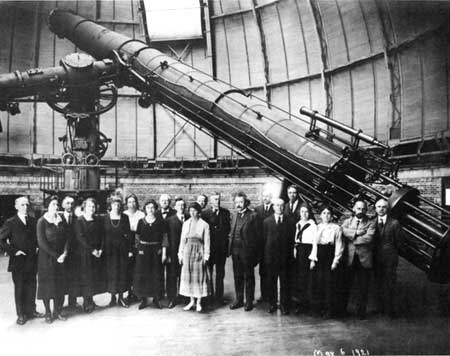 Crédito da imagem: observatório de Yerkes
Os maiores telescópios do mundo (refletores)
Large Binocular Telescope (LBT)
Diâmetro efetivo de 11,9 m
Dois espelhos de 8,4 m
Localização: E.U.A.
Participantes: E.U.A., Itália e Alemanha
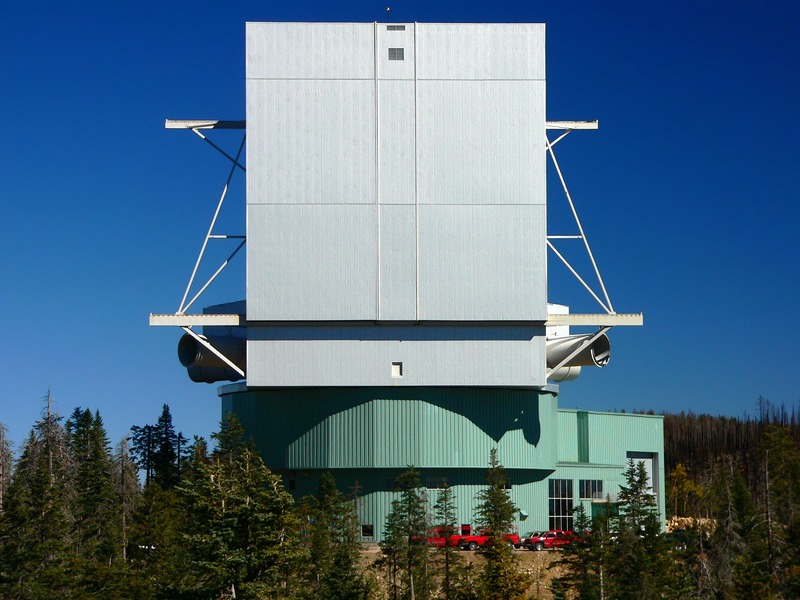 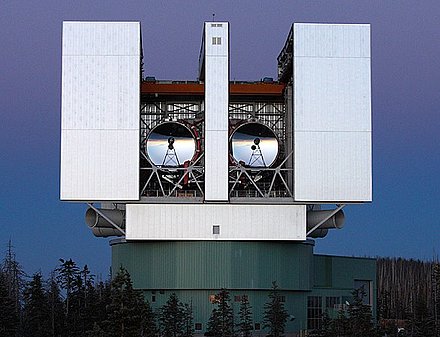 Crédito das imagens: http://en.wikipedia.org (domo fechado) ; http://www.aip.de (domo aberto)
Gran Telescopio Canarias (GTC)
Diâmetro: 10,4 m
Localização: Ilhas Canárias (Espanha)
Participantes: Espanha, México e E.U.A.
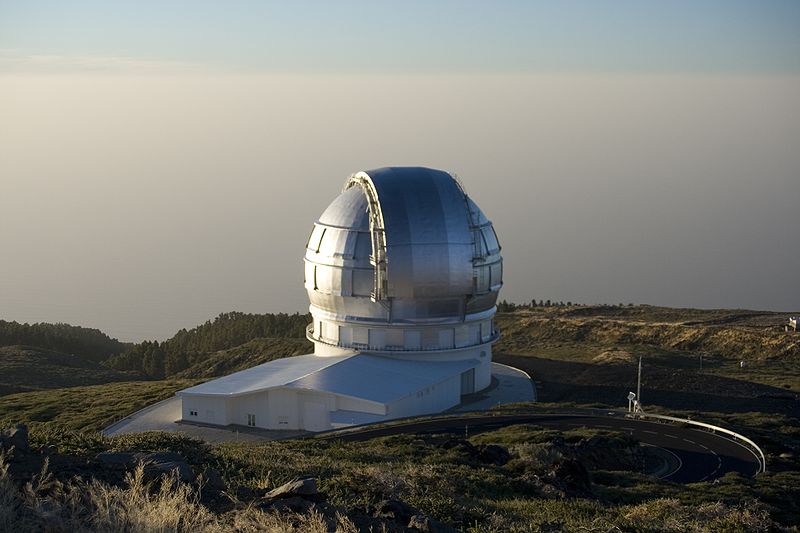 Crédito da imagem: http://en.wikipedia.org
Keck 1 e 2
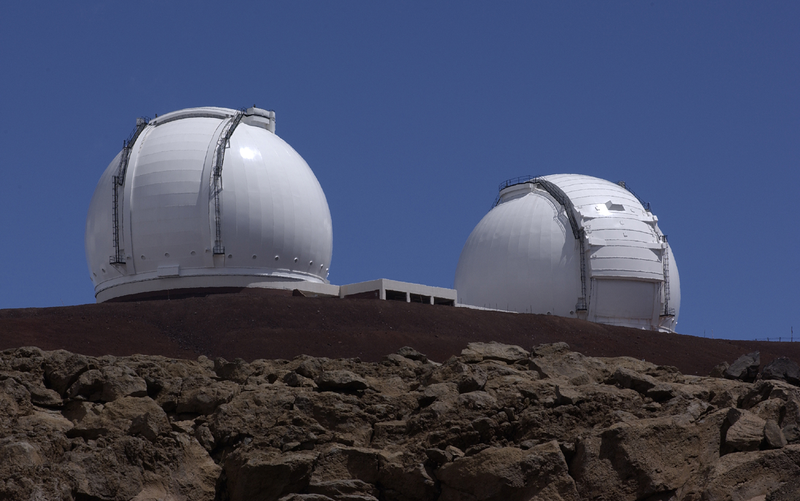 Diâmetro: 10 m
Localização: Havaí (E.U.A.)
Participantes: E.U.A.
Crédito da imagem: http://en.wikipedia.org
Algumas grandezas físicas envolvidas
Grandezas importantes relacionadas com telescópios:
distância focal
 abertura
 aumento
 poder separador
 magnitude limite
Grandezas importantes Telescópio Refrator Grubb 204/3000
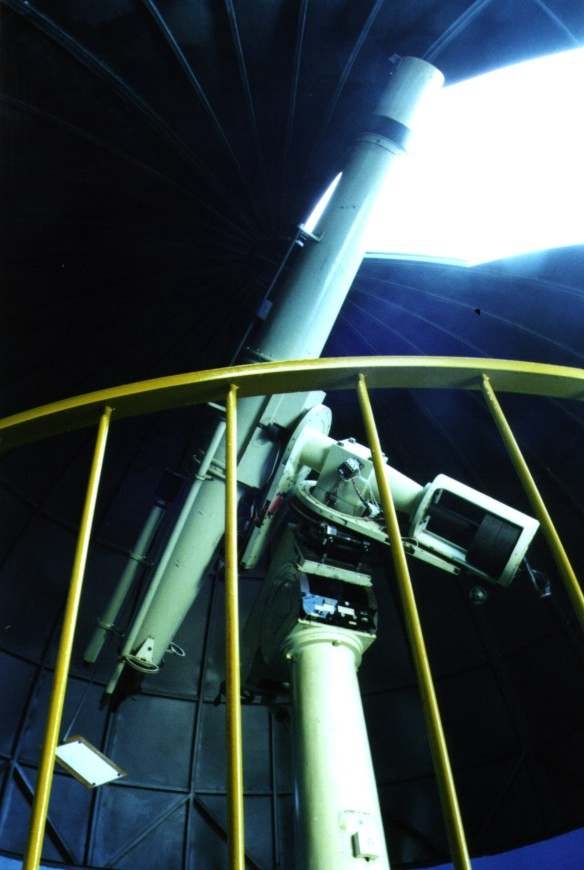 Crédito da Imagem: http://www.cdcc.usp.br/cda/historico
[Speaker Notes: Crédito da Imagem: http://www.cdcc.usp.br/cda/historico/refrator-grubb-00.jpg]
distância focal, F
Distância da lente (ou espelho) até o foco (ponto onde os raios paralelos ao eixo óptico convergem)
F
Refrator Grubb; F= 3 000mm
Abertura, #f
Razão (divisão) entre a distância focal da objetiva e do diâmetro da objetiva
F
_
#f
=
d
Refrator Grubb; #f = 14.7
aumento, A
Razão (divisão) entre a distância focal da objetiva e distância focal da ocular (lente de olho)
F
_
A
=
f
Refrator Grubb;
f = 40mm ;  A =   75X
f = 25mm ;  A = 120X
f = 16mm ;  A = 187.5X
f = 10mm ;  A = 300X
Aumento máximo útil
2x o diâmetro do telescópio em mm
Um telescópio de 60 mm: 120x
Um telescópio de 110 mm: 220x
Um telescópio de 250 mm: 500x
 Refrator Grubb de 204 mm: 404x
poder separador, P
Mede a capacidade do telescópio de podermos ver a menor separação angular entre dois pontos
120
__
P
=
D
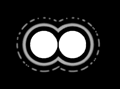 P em segundos de arco (”)
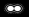 D é o diâmetro em milímetros (mm)
Refrator Grubb;   P = 0,6”
Crédito da imagem: http://www.meade.com
Magnitude limite, mlim
Mede magnitude da estrela de menor brilho que pode ser vista ao telescópio
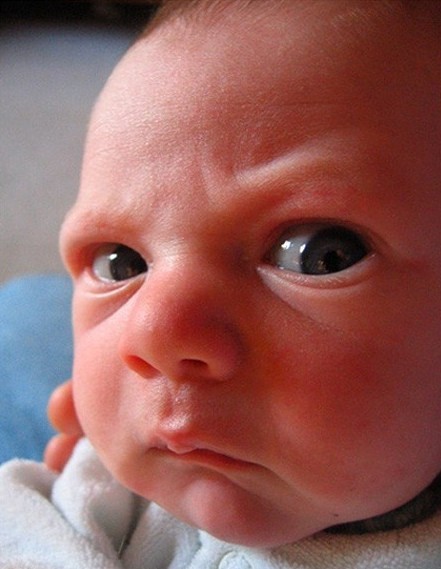 mlim
7,1 + 5.log D
=
D é o diâmetro em centímetros (cm)
Refrator Grubb;  D=204mm  m lim = 13.6
Crédito da imagem: http://www.webmastertalkforums.com
“Praticando”...
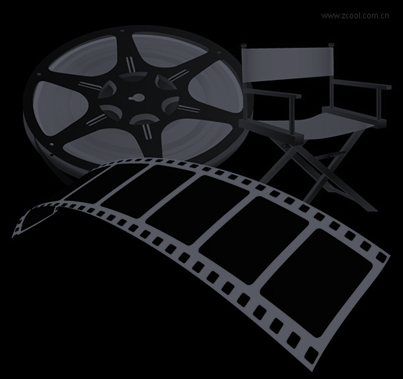 Crédito : Universidade de Nebraska